Lecture 6: Newton’s Third Law
Newton’s 3rd Law
Action-reaction pairs 
Inclined coordinate system
Massless ropes and massless, frictionless pulleys
Coupled objects
Newton’s 3rd Law
Common version:	
For every action there is an equal and opposite reaction. *
*This is problematic because it suggests that first there is an action and then there is a reaction.
Better version:
Action-reaction pairs
Example: Cat at Rest on a Table
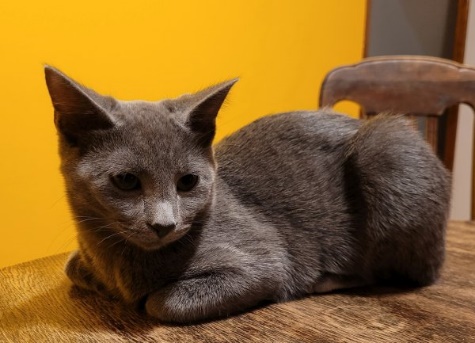 Forces of action-reaction pair act on two different objects
Object on inclined plane
Normal = perpendicular
Normal force must be
perpendicular to surface

Weight: vertically down
Object on inclined plane
Choose axis in direction of acceleration.
Draw components of weight vector
Identify θ in the 
weight triangle
Components of weight vector
In this coordinate system:
P
Example: object on incline
M
θ
A crate of mass M is pushed up a frictionless inclined ramp that makes an angle θ with the horizontal by means of a horizontal pushing force of constant magnitude P.
Find the acceleration of the crate.
Coupled objects: ropes and pulleys
We make the following approximations:

massless, un-stretchable rope
→ tension is constant throughout the rope

massless, frictionless pulley
→ tension remains constant as rope passes over pulley

Caution: 
If mass and spatial extension of the pulley are taken into account, the tension does not remain constant! We will study this with Rotational Motion in lectures 18-21.
Example with coupled objects
Two blocks are connected by a massless string.  A block of mass m is on a frictionless inclined plane that makes angle θ with the vertical, while a block of mass M hangs over a massless and frictionless pulley.  
Derive an expression for the acceleration of the blocks in terms of relevant system parameters.